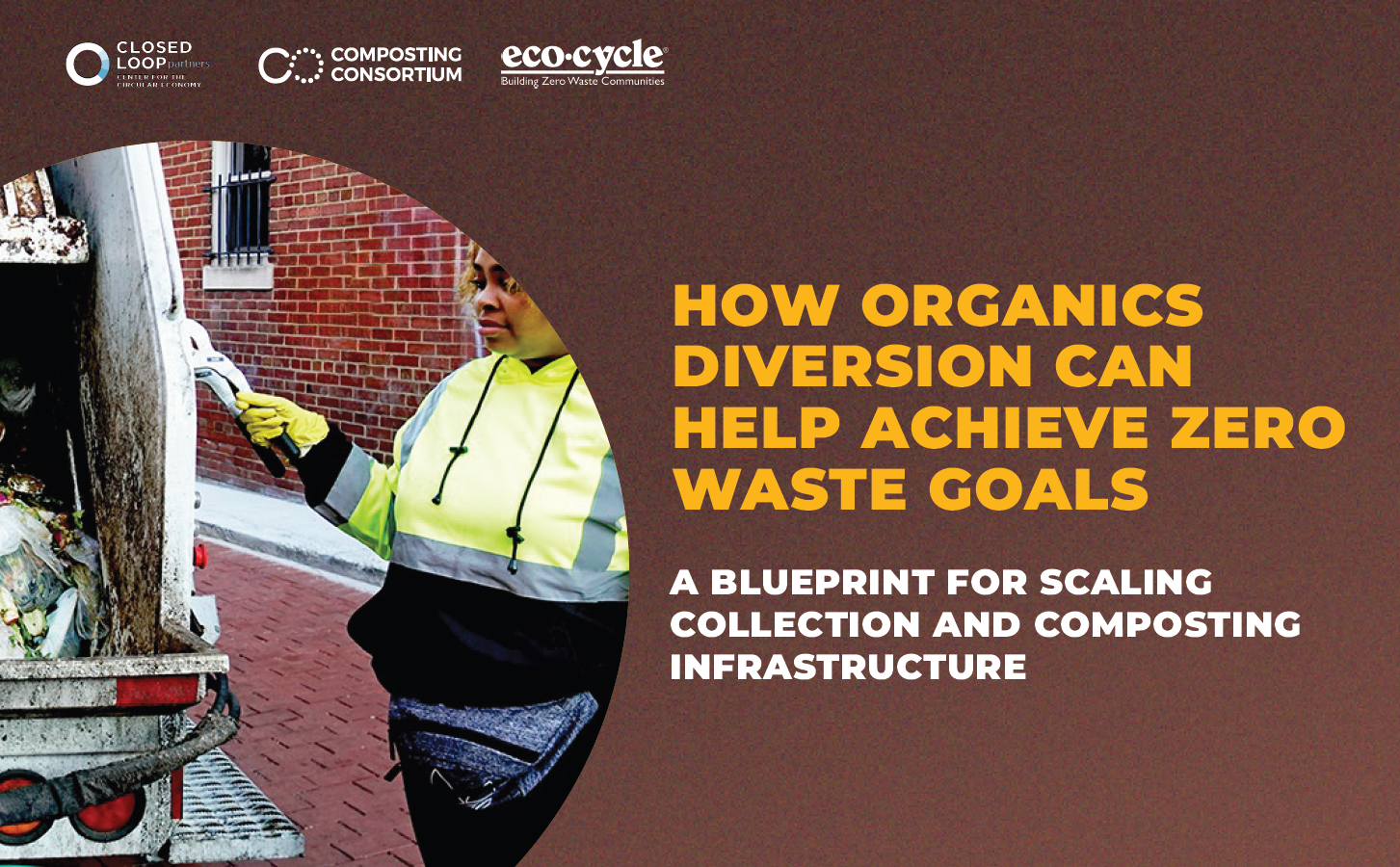 [Speaker Notes: Links: 
Toolkit: https://www.closedlooppartners.com/research/municipal-blueprint-report/
Outreach resources: https://www.closedlooppartners.com/compost-sign-download/]
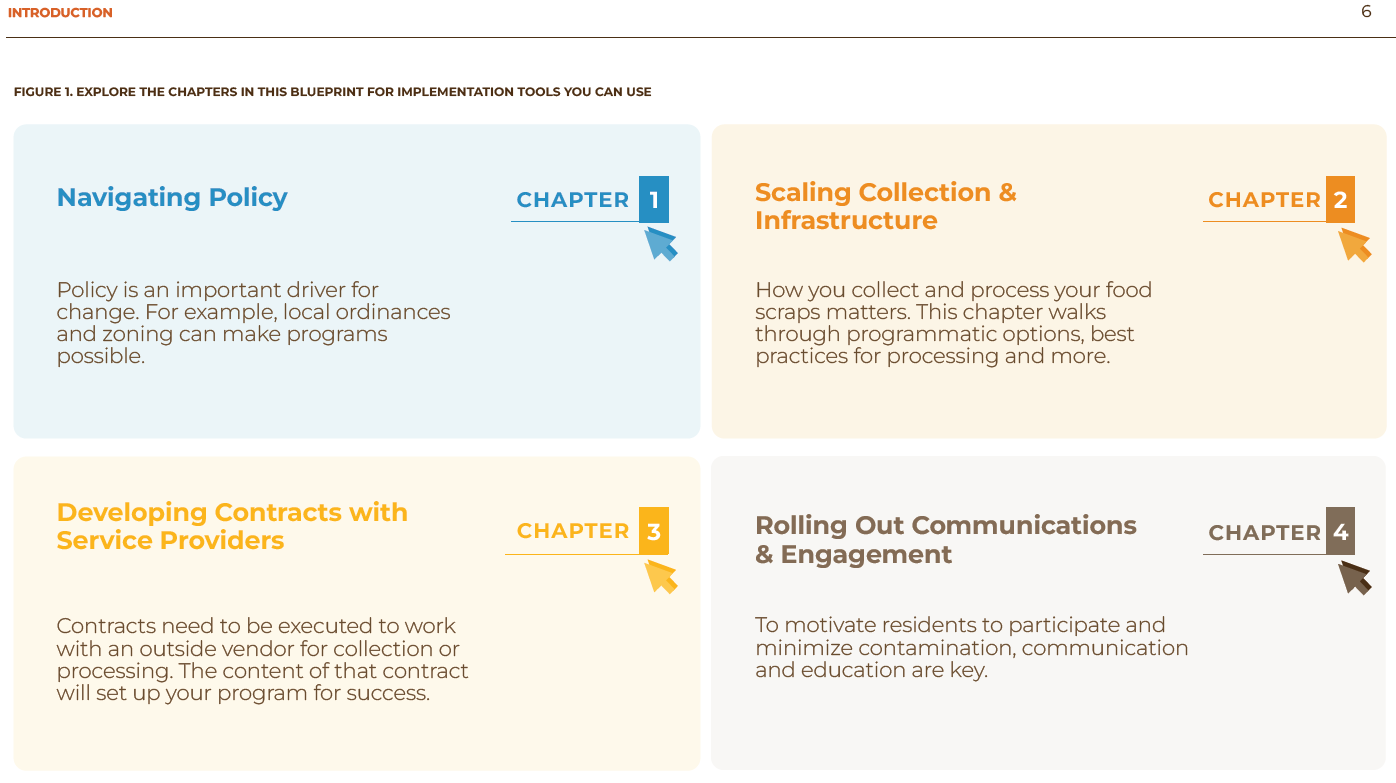 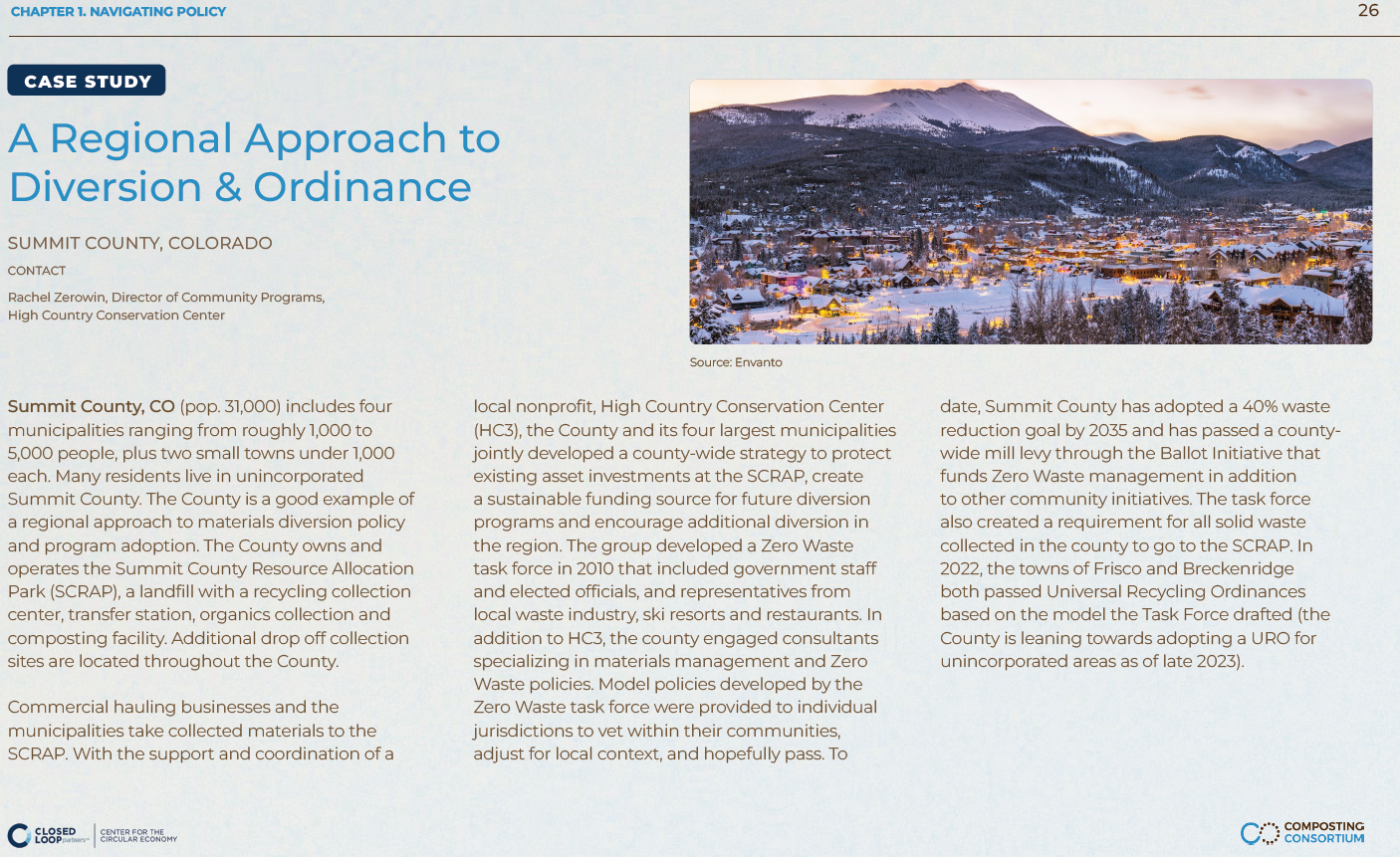 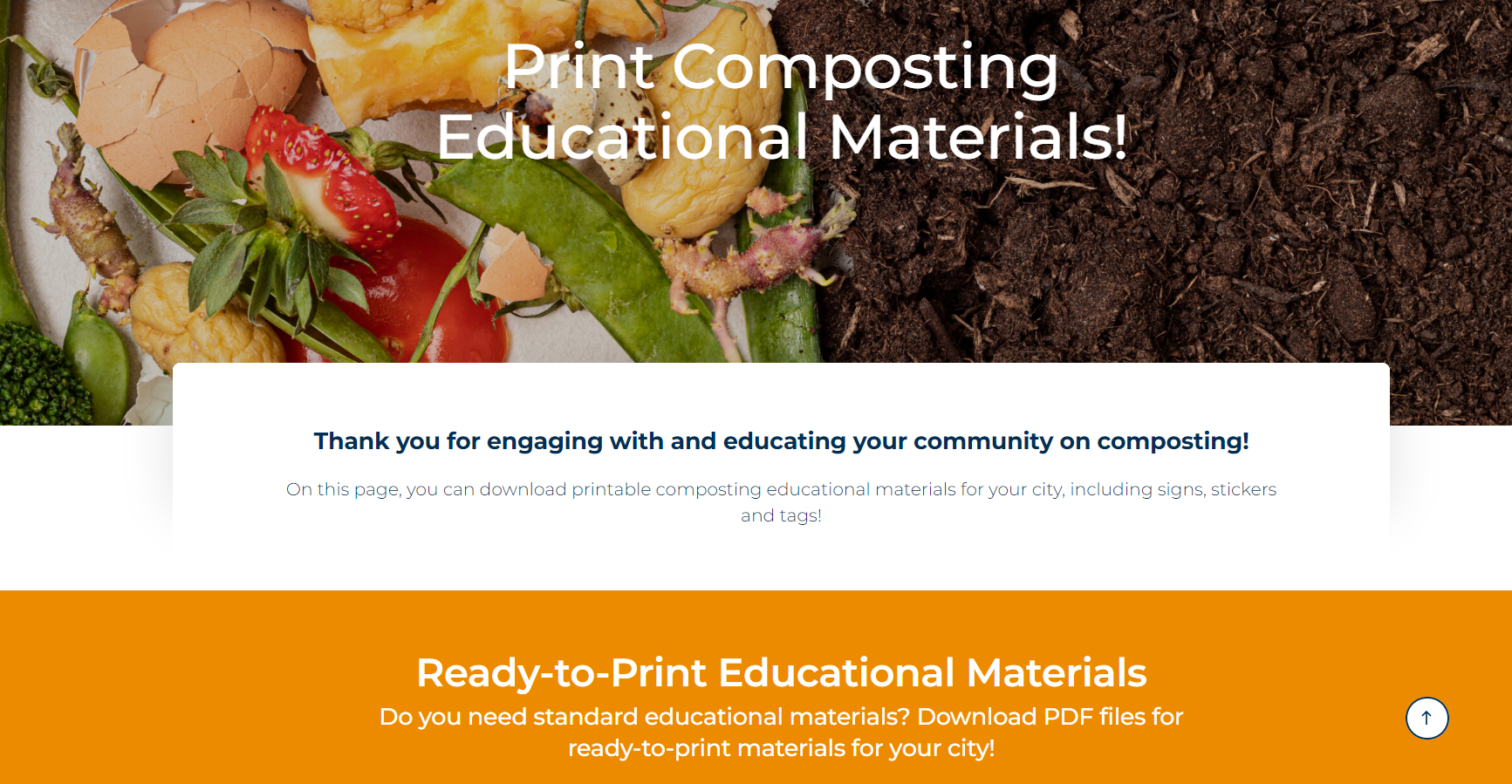 [Speaker Notes: Links: 
Toolkit: https://www.closedlooppartners.com/research/municipal-blueprint-report/
Outreach resources: https://www.closedlooppartners.com/compost-sign-download/]
Customizable outreach materials
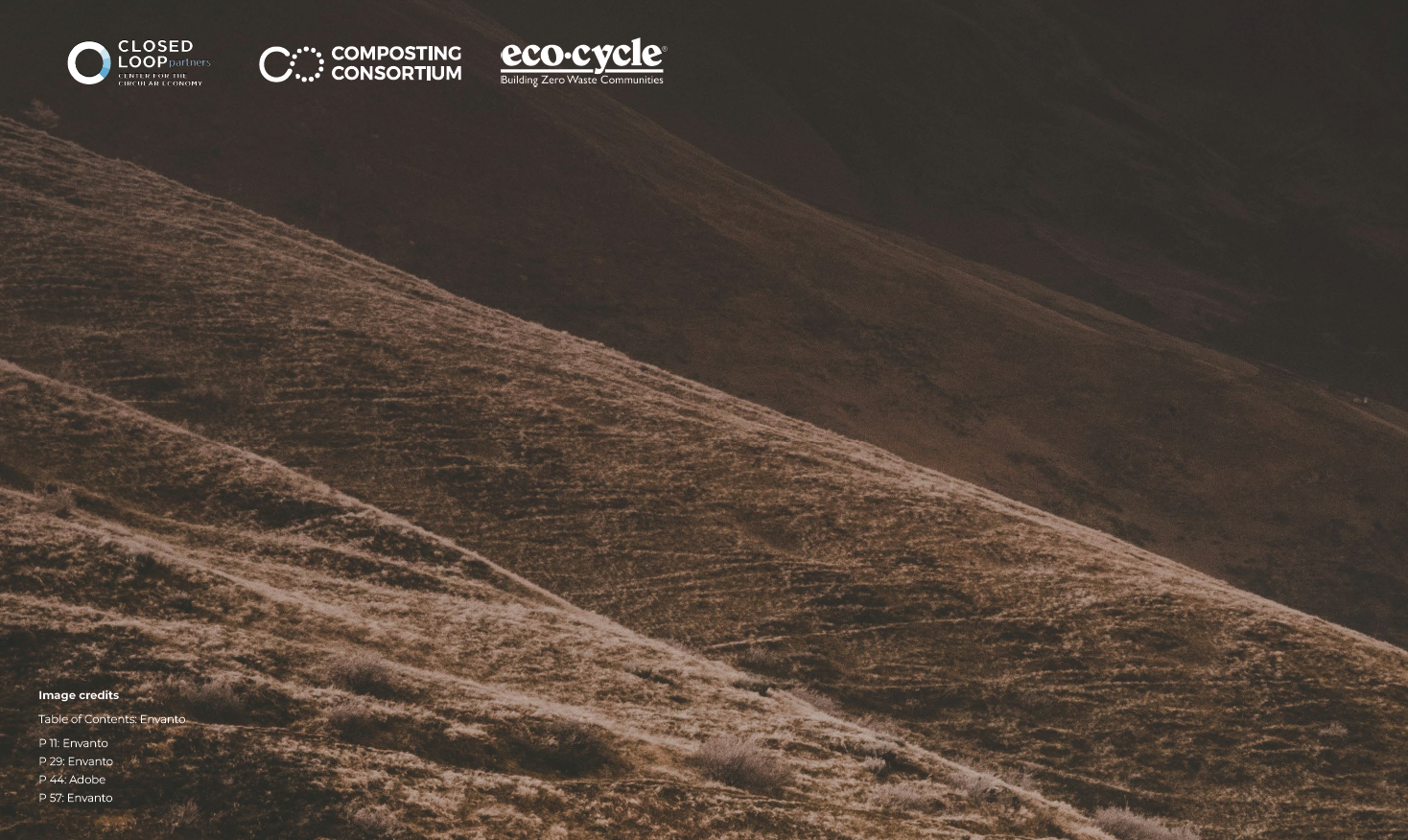 Learn More
Eco-Cycle Blog: ecocycle.org

Toolkit: closedlooppartners.com/research/municipal-blueprint-report

Outreach resources: closedlooppartners.com/compost-sign-download
[Speaker Notes: Eco-Cycle Blog: www.ecocycle.org 

Toolkit: https://www.closedlooppartners.com/research/municipal-blueprint-report/ 

Outreach resources: https://www.closedlooppartners.com/compost-sign-download/]